CASE STUDY  |  SWEDEN  |  FMCG
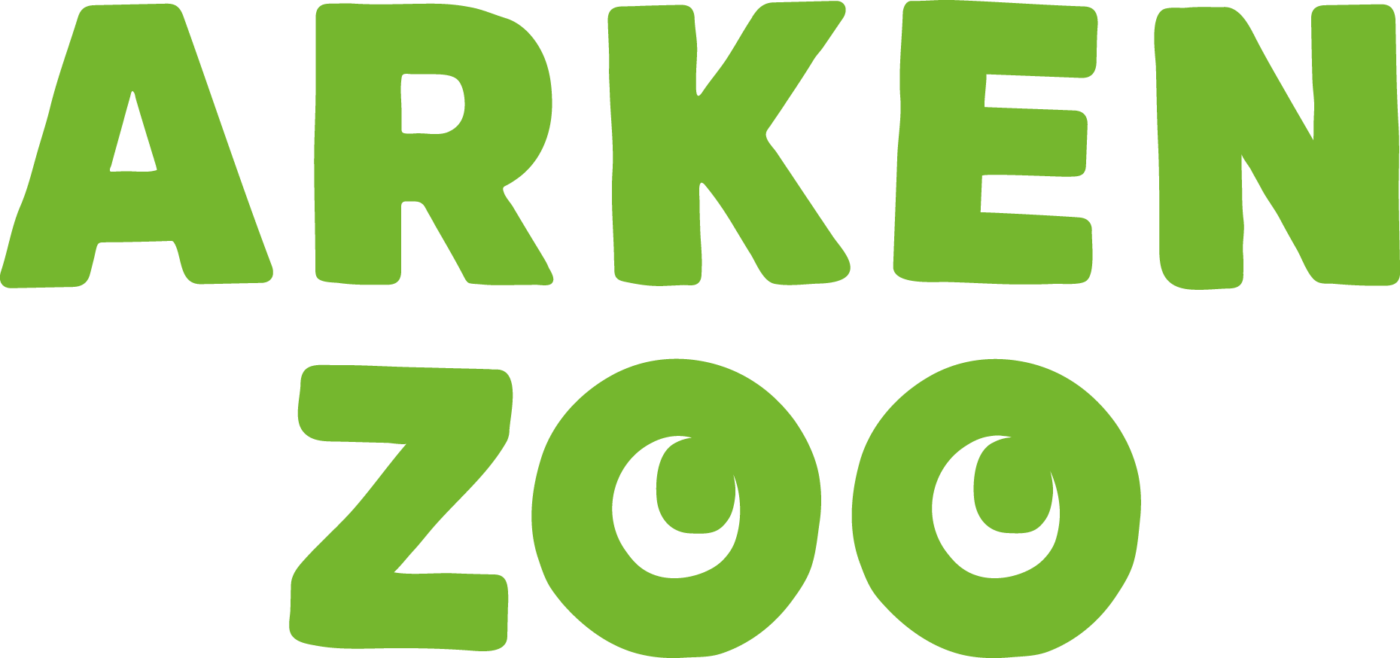 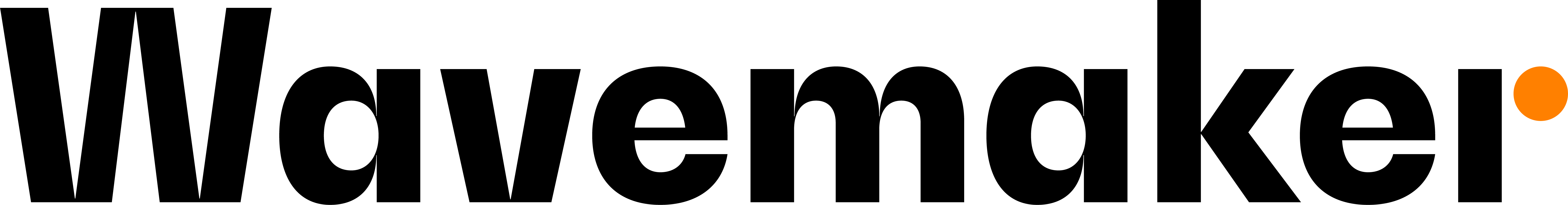 Arken Zoo’s profitable pivot to first-party data
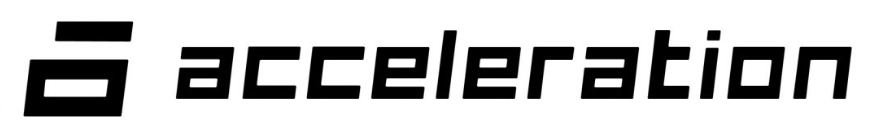 Challenge
Results
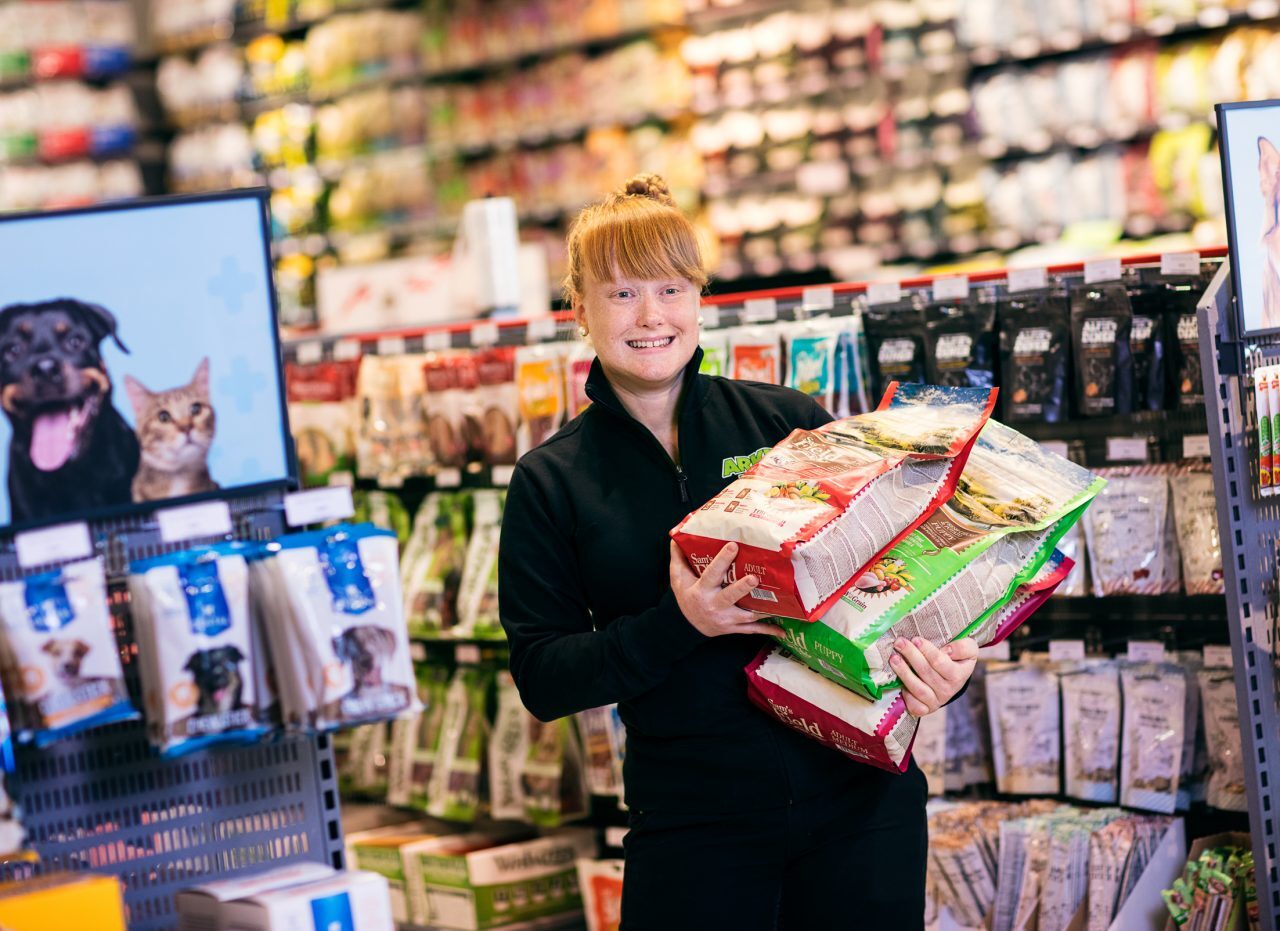 Arken Zoo, a leading eCommerce player in the pet care industry, faced the challenge of optimizing their digital marketing strategy in preparation for a cookieless future. The primary objective was to shift from third-party cookies to first-party data to better understand customer behaviour on their website. This understanding was crucial for enhancing their search strategy and effectively targeting campaigns. Arken Zoo aimed to increase overall revenue through a value-based bidding setup, hypothesising that this strategic shift would lead to significant revenue growth. The campaign ran from May 2023 to September 2023 in Sweden with a budget of €5,000.
The experiment campaign for Arken Zoo generated:
5%
more clicks (400 clicks)
increase in revenue (€1,200 total) without any additional budget
25%
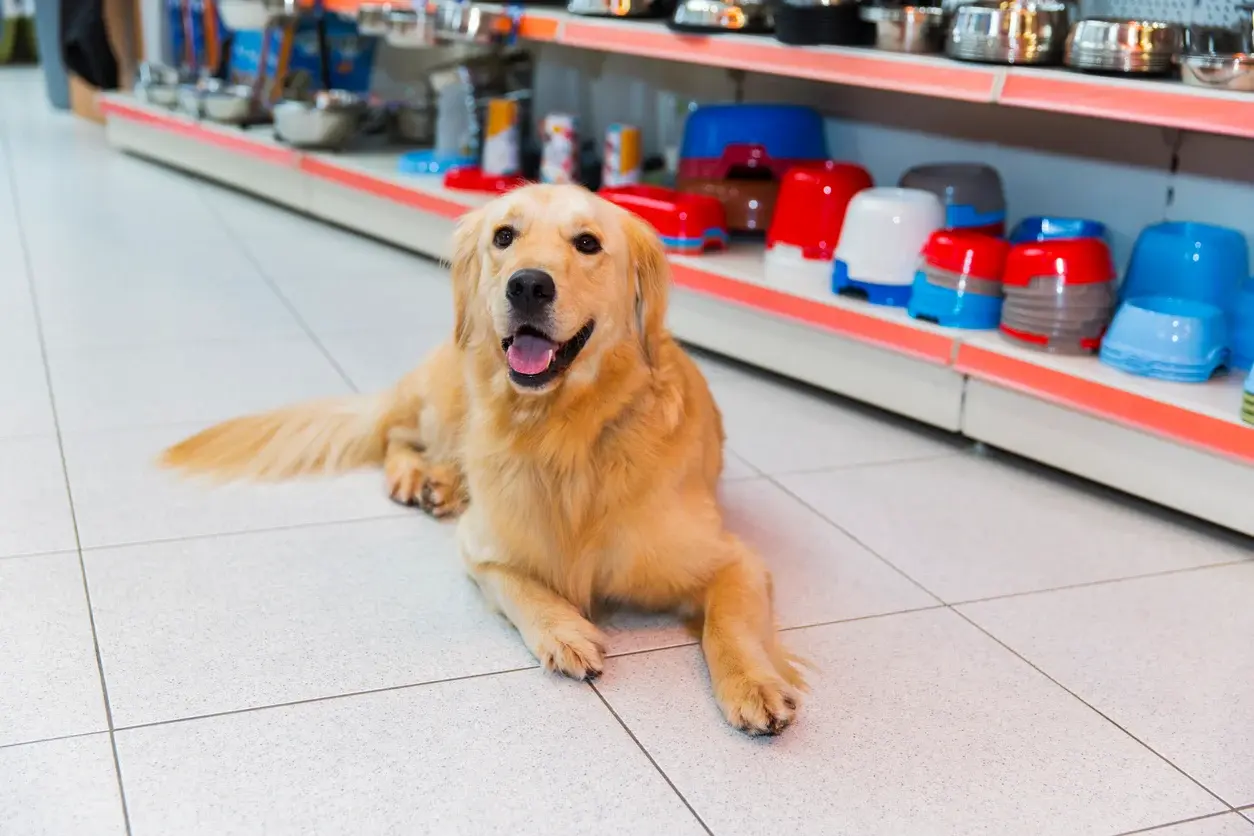 This success was attributed to the enhanced signals and data provided to the Google Ads platform and bid strategy algorithms, which allowed for better targeting of users with high purchase intent. The impressive results led to the scaling of this solution across Arken Zoo's entire search strategy, marking a significant step towards reducing cookie dependency and optimising digital marketing efforts. The campaign's innovative use of first-party data and machine-learning models demonstrated long-term applicability and strategic foresight.
Approach
Wavemaker Sweden and Acceleration collaborated with Arken Zoo to implement a detailed four-step process. First, they conducted data cleaning by exporting events from Google Analytics 4 to BigQuery for thorough analysis, eliminating imbalances caused by seasonality. Next, they analysed the clean data using logistic regression and advanced machine learning models like XGBoost to capture the nuances of the digital customer journey. The final prediction scores were created using an ensemble model, identifying the most important website events and their predicted values. These events and scores were then set up in Google Analytics 4 as goals and imported to Google Ads for optimisation. An A/B test was devised to compare the original campaign with the new value-based bidding setup.
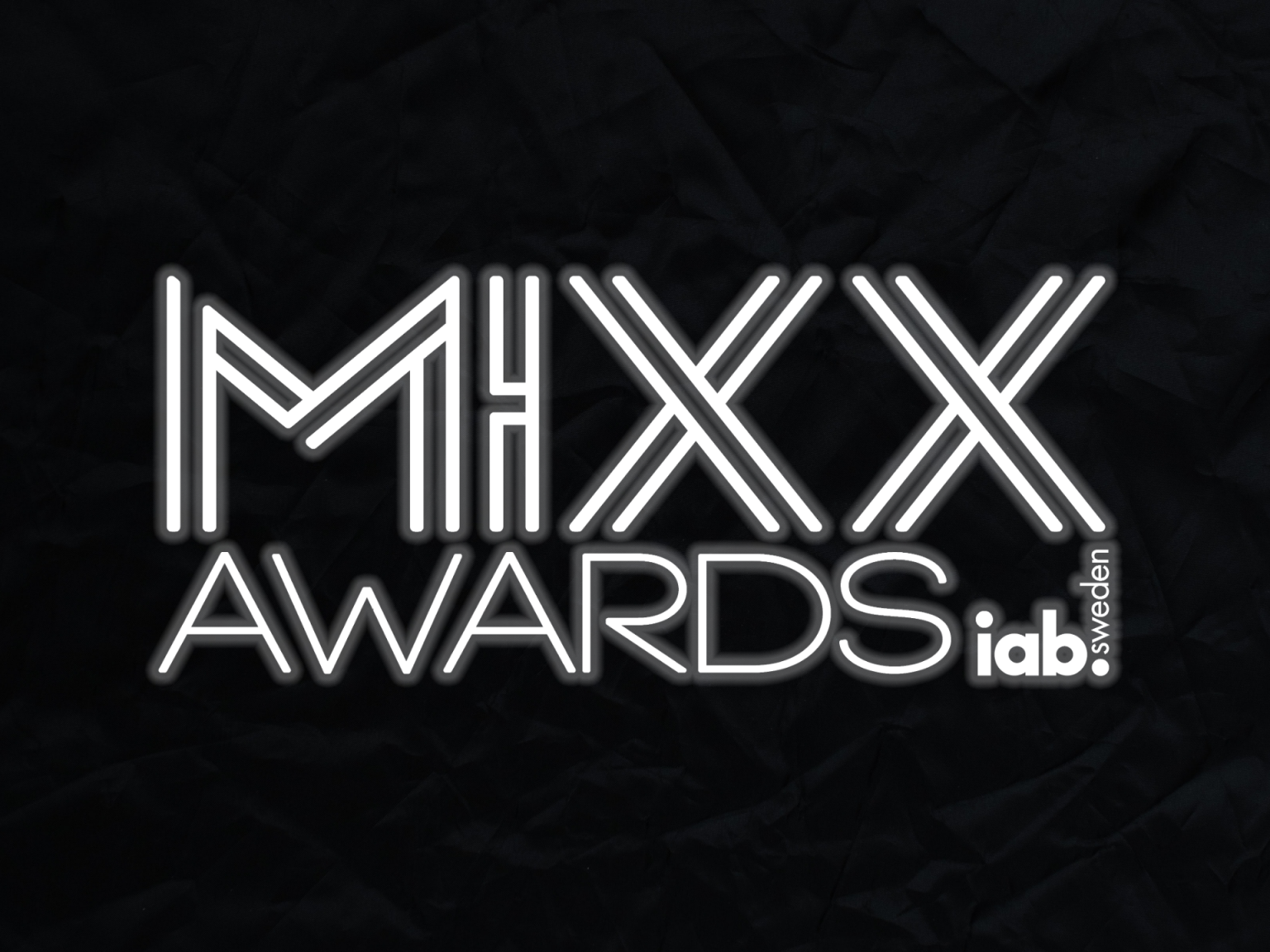 Winner – Best Search Innovation Sweden
1